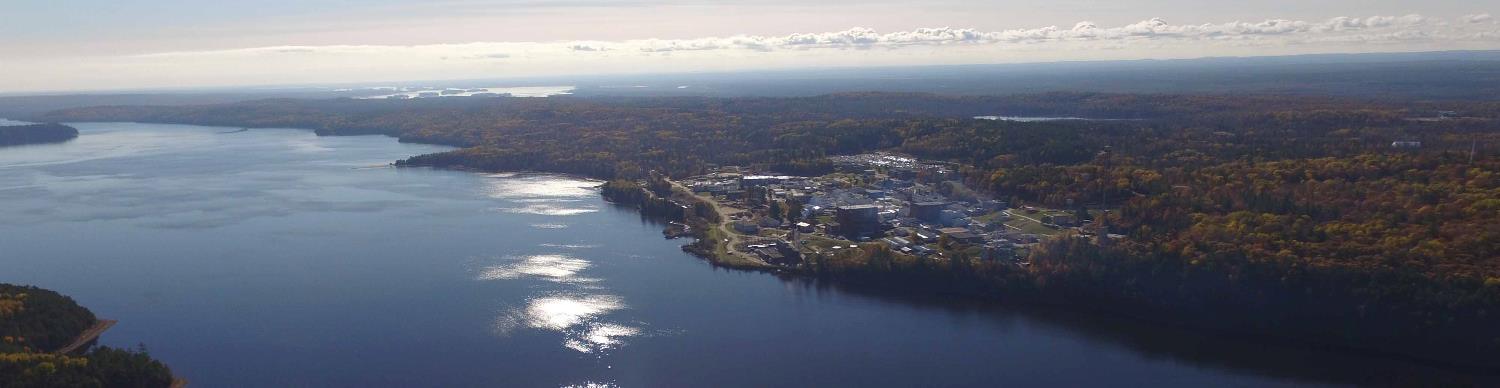 Linking Advanced Monitoring and Modeling in Nuclear Emergency Response Decision Support Systems
Luke Lebel, Vlad Korolevych, Lucian Ivan
NERIS Workshop, Roskilde Denmark, 2019 April
UNRESTRICTED / ILLIMITÉ
[Speaker Notes: Replace FST# and Project title with your own
Presented by:  Add name, Project Lead or Technical Lead]
ADVANCING EOC DECISION SUPPORT SYSTEMS
Program Outcomes
Assimilation Algorithms:
Plume correction with radiological data
Plume reconstruction from dose measurements
Advanced meteorology
Monitoring Techniques:
Real-time radionuclide monitor
MCCI signatures analysis
UAV flight path optimization
Decision Support Modules:
Visualization systems
Risk and consequence evaluation
visualization
& mapping
dispersion
parameters
informed
response
source terms
radiological
EOC DSS
dispersion &
dose models
assimilation of
field data
meteorological
UNRESTRICTED / ILLIMITÉ
[Speaker Notes: Please note:  Limited to 1  slides max
Project introduction must include:
	- Objective/purpose
	- Linkages to government priorities and/or CNL Strategic Initiatives
	- Federal stakeholders including the primary stakeholder]